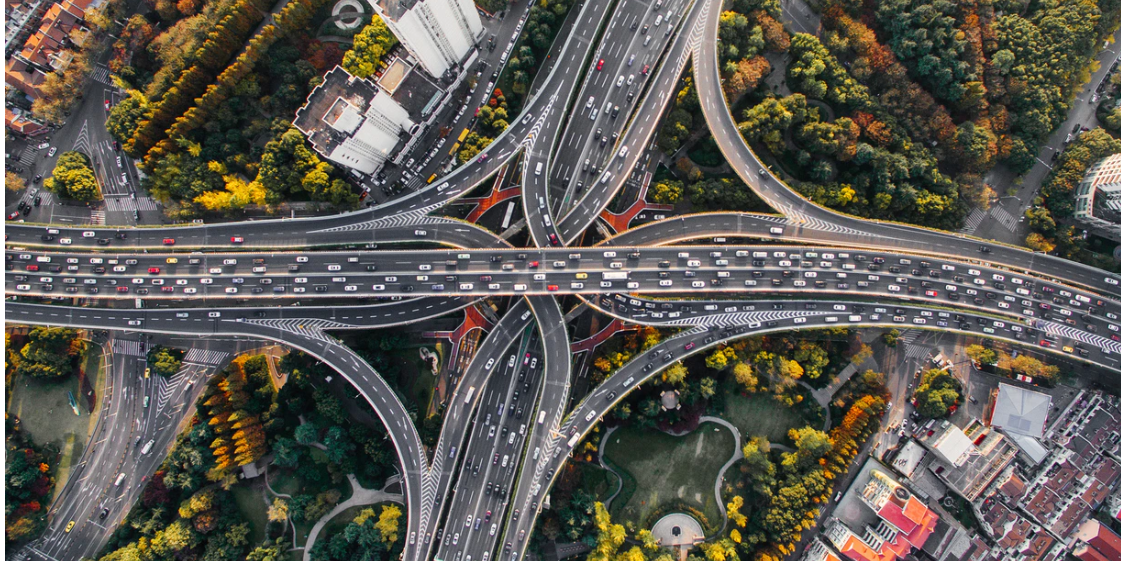 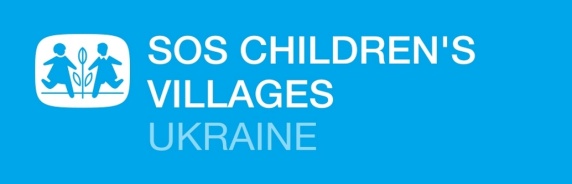 Вебинар
«Практическое применение ГЧП в сфере предоставления социальных услуг и управления социальными учреждениями»
Луганская область, Украина
22-24 июля, 2020 г.
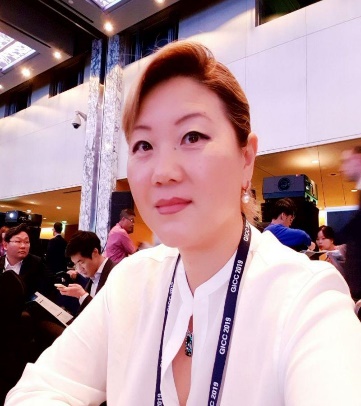 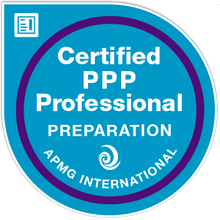 Ирина Цай
Сертифицированный ГЧП профессионал
https://www.youracclaim.com/badges/523c7d4e-6fbe-4384-b112-7cea18b9eceb/linked_in
Директор по развитию международного бизнеса
Global PPP Forum (Республика Корея)
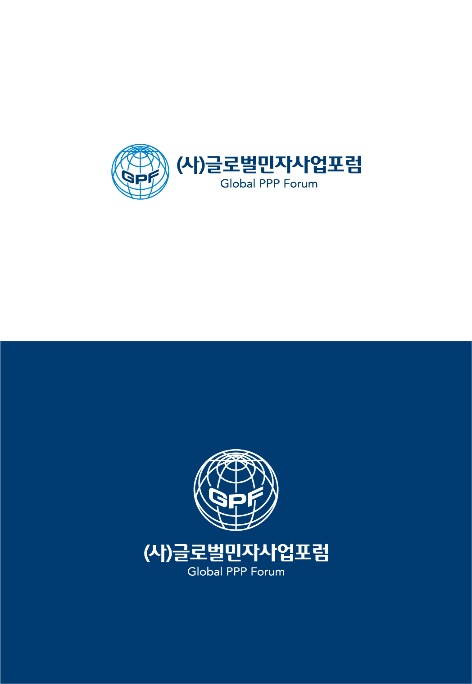 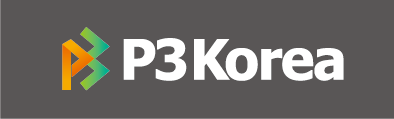 Партнер P3 Korea Co.Ltd. (Республика Корея)
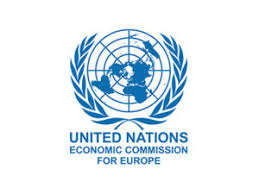 Член проектной команды UNECE (Швейцария)
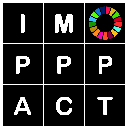 Посол ImPPPact Alliance (Германия)
2
APMG PPP Certification Guidehttps://ppp-certification.com/ppp-certification-guide/russian
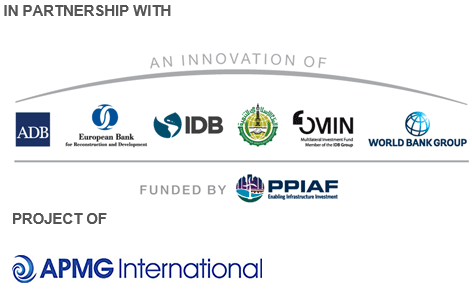 Разработан институтом APMG International (UK) и является инновационным продуктом  

Asian Development Bank (ADB), 
European Bank for Reconstruction and Development (EBRD), 
Inter-American Development Bank (IDB), 
Islamic Development Bank (IsDB), 
Multilateral Investment Fund (MIF), 
World Bank Group (WBG), 
частично профинансирована Public-Private Infrastructure Advisory Facility (PPIAF).
3
Программа 1-го дня
Основы ГЧП
4
11:20 - 12:20
Эффективность ГЧП
Преимущества и недостатки ГЧП
Факторы успеха ГЧП
ГЧП рамка
10:20-11:10
Что такое ГЧП?
People First PPP
Типы и структуры ГЧП контрактов
Когда применяется ГЧП?
ГЧП vs Соц.заказ
12:30 -13:30
Как финансируются ГЧП?
ГЧП процесс



Вопросы-ответы
13:30
12:20 -12:30
11:10 - 11:20
Перерыв 10 мин
Завершение дня
Перерыв 10 мин
Железные дороги
Тюрьмы 
Школы	
Больницы
Автомобильные магистрали
Социальные учреждения
IT инфраструктура
Примеры гос.активов (недвижимость)
Что такое ГЧП?
«Долгосрочный договор между государственным и частным партнером о строительстве, реконструкции или модернизации или управлении государственным активом или услугой, по которому частному партнеру передается значительный риск и управленческую ответственность в течение срока действия договора, а его вознаграждение в значительной степени зависит от операционной эффективности и/или спроса или использования актива или услуги»
Образовательные услуги
Социальные услуги населению
Система очистки воды
Медицинские услуги
Тех.обслужтвание зданий и оборудования
Объекты информационных технологий
Примеры гос.услуг
Что НЕ является ГЧП?
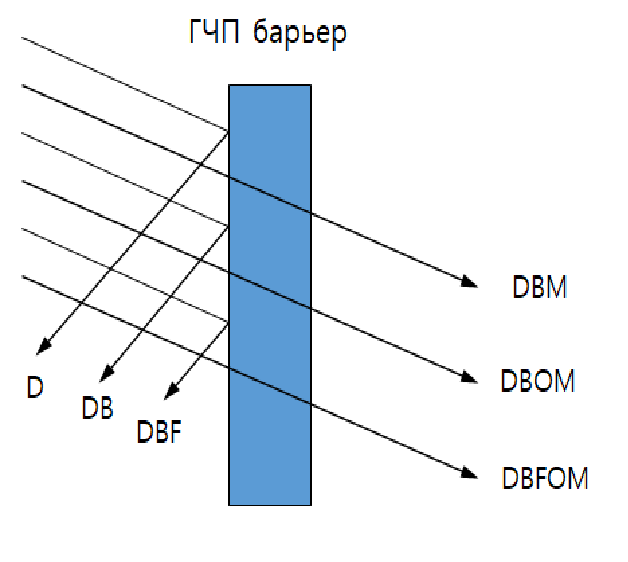 DBFOM – 

Design – Дизайн

Build – Строительство

Finance – Финансирование

Operations – Операционная деятельность 

Maintenance – Тех.обслуживание
Повестка дня в области устойчивого 2030 и требования ЦУР для ГЧП
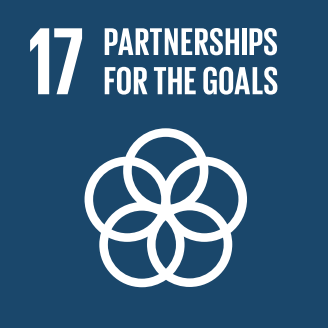 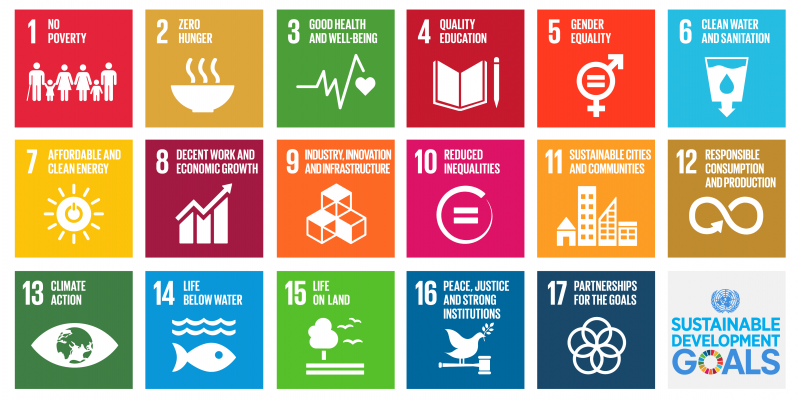 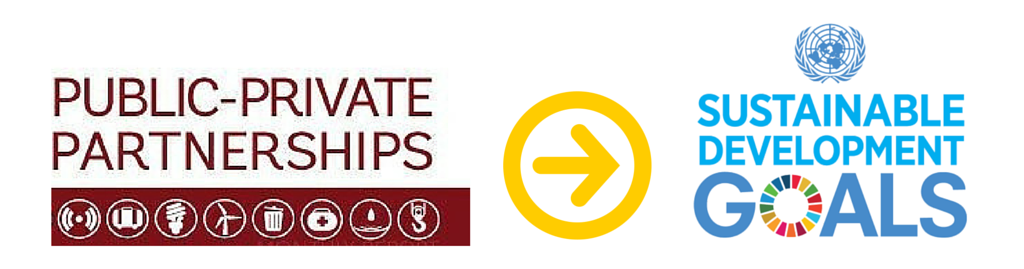 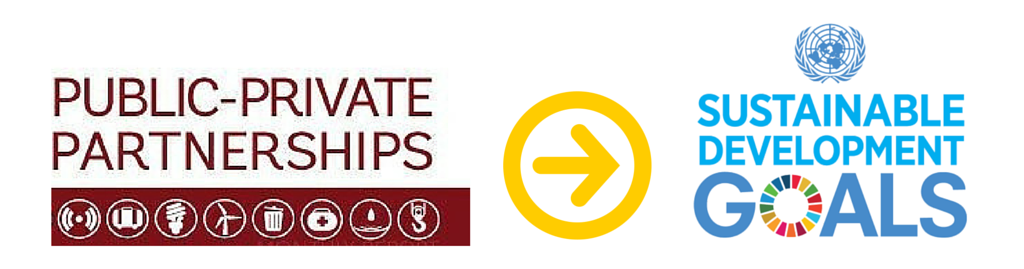 В 2015 году была принята Повестка дня в области устойчивого развития на период до 2030 года и 17 Целей Устойчивого Развития (ЦУР).
Повестка ЦУР 2030 призывает  к большей приверженности партнерским отношениям и сотрудничеству для достижения ЦУР:
ЦУР 17 является одновременно целью и прямым средством реализации.
Необходимо мобилизовать усилия правительств, частного сектора и гражданского общества для достижения Повестки дня ЦУР 2030.
7
ГЧП во благо людей и традиционное ГЧП
8
Типы ГЧП контрактов
9
ГЧП на инфраструктуру
Создание и управление новой инфрастуктуры
    Капитальный ремонт и модернизация существующей инфраструктуры
ГЧП на предоставление гос.услуг
ГЧП с оплатой гос.сектора и на основе платежей потребителя
Обслуживание существующей инфраструктуры 
    Только предоставление гос.услуг
ГЧП с оплатой гос.сектора – доходы частного партнера в форме бюджетных выплат, обычно связанных с качеством выполнения услуг.

ГЧП на основе платежей потребителя – доход частного партнера в форме оплаты услуг от конечного потребителя
Базовая структура ГЧП контрактаГЧП на основе платежей потребителя
Детский лагерь, срок - 10 лет:
Строительство 2 общежитий, кампуса и котельной; 300 детей летом, 160 - зимой
Операционная деятельность детского лагеря (закуп продуктов, домашней утвари, регулярный ремонт, пр.)

Вклад государства: 
-   Земля, коммуникации
Льготы по налогам
Плата за доступность (строительство, опер.расходы)
Гарантия минимального дохода
Вклад частного партнера: 
Инвестиции на строительство 1,5 млн.EUR.
Качество услуг 
Передача знаний, компетенций и технологий штатным сотрудникам
10
Департамент образования г.Кызылорда
1. Право получения дохода
2. Плата за доступность
ГЧП
DBFOM
Возврат объекта государству чз 10 лет
3. Льготы по налогам
Частный партнер
Уставные документы
Договор займа
Учредители
Кредиторы
Платежи потребителей
Контракт на услуги
Контракт на строительство
Строительная компания
Поставщики услуг
Потребители
Базовая структура ГЧП контрактас оплатой гос.сектора
Создание новых объектов, а также ремонт, модернизация существующей социальной инфраструктуры (15 лет).

Создание малых групповых домов
Создание сети центров поддержки семей с детьми

Вклад государства:

Объекты инфраструктуры
Платежи за доступность (кап.затр. и опер.расходы, оплата за соц.сервисы)

Вклад СОС Украины:

Первонач.инвестиции 
Устойчивые и качеств.соц.услуги
Передача межд.опыта и технологий
Обучение соц.работников
Администрация Луганской обл.
11
1. Плата за доступность
ГЧП
DBFOM
Возврат объекта государству чз 15 лет
2. Льготы по налогам
СОС Украина
Уставные документы
Договор займа
Контракт на услуги
Учредители
Кредиторы
Контракт на строительство
Строительная компания
Поставщики услуг
Когда применяется ГЧП механизм?
Ключевые вопросы:

Нужна ли местному сообществу соц.инфраструктура или соц.услуги?
Достаточно ли у государства бюджетных средств на их создание СЕГОДНЯ?
Готово ли государство самостоятельно регулировать РИСКИ недофинансирования строительства и/или некачественного оказания социальных услуг населению?
Достаточно ли у государства квалифицированных кадров, инновационных технологий для обеспечения надлежащего качества социальной инфраструктуры и услуг?
ГЧП vs Госзаказ
Денежные потоки при ГЧП и госзаказе
ГЧП
Госзаказ
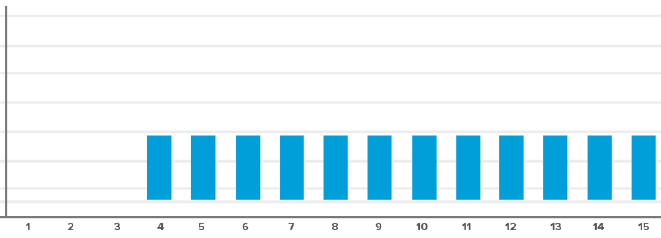 Эффективность ГЧП
Стоимость/
Цена
Госзаказ
ГЧП
Управление расходами
Эффективность (VfM)
Риски гос.партнера
Риски гос.партнера
Управление жизненным циклом контракта
Транзакционные издержки
Надежность и результативность
Транзакционные издержки
Инновации
Управление рисками
Операционные расходы жизненного цикла контракта
Операционные расходы жизненного цикла контракта
Использование
Эффективность ГЧП
Управление себестоимостью

Частный партнер лучше управляет себестоимостью проекта
Частный партнер не подвергается политическому давлению в плане количества сотрудников, условий найма рабочих, что дает гибкость в принятии решений.
Желание получить прибыль способствуют применению инновационных подходов к уменьшению себестоимости, повышению профессионализма и управлению рисками
Управление жизненным циклом контракта
Частный партнер лучше управляет рисками операционной деятельности и тех.обслуживания инфраструктурного объекта
Возврат инвестиций частному партнеру осуществляется только с момента запуска объекта в эксплуатацию и осуществления социальных услуг/получению доходов
частный партнер стремится построить объект инфраструктуры таким образом, чтобы максимально уменьшить операционные затраты и затраты на тех.обслуживание и тем самым увеличить доходность инвестора в течение срока контракта.
Эффективность ГЧП
Надежность и результативность 
(качественные показатели)

Заранее установленный уровень качества социальных услуг

Оценка и мониторинг социального эффекта:
Индивидуальный благополучатель
Местное сообщество

Социальный возврат инвестиций (SROI)
Пример социального возврата инвестиций (SROI) программы укрепления семей SOS Children’s Villages International
:
Вложенные инвестиции
Выгоды (финансовый эффект)
Настоящая приведенная стоимость (NPV,€)
«Каждый вложенный 1 евро в СОС программы  принес местному сообществу 18 дополнительных евро"
~19 : 1
или
~1800%
Персон. доход
Доход будущ. Покол-я
Общие затраты
Бюджетная эффектив-ность
Доход опекунов1
Зарубежные накладные расходы
Местные наклад. расходы
Местные прямые  расходы
Благотв. и волонт-во
Экономия по альтерн. опеке
Общие выгоды
Экономия соц.пособий
Эффективность ГЧП
Инновации

Инновационные решения с целью сокращения операционных расходов и достижения целей контракта

Передача инновационных технологий государственному партнеру для последующего оказания социальных услуг самостоятельно
Управление рисками

Передача рисков – один из ключевых принципов ГЧП
Частный партнер более эффективно оперирует рисками через их идентификацию, оценку и управление.
Так как частный партнер вкладывает свои собственные средства, у него есть сильная мотивация качественно управлять рисками
Строительные риски регулируются механизмом платежей (штрафы и неустойки за просрочку выполнения этапов строительства или ненадлежащее качество)
Риск просрочки по строительству передается частному партнеру*
*ВАЖНО! если не заложить в ГЧП контракт штрафные санкции за этот риск, то есть вероятность того, что частный партнер скорее выйдет из контракта с минимальными потерями, чем будет устранять проблемы.
Эффективность ГЧП
Использование 
инфраструктурного объекта


ГЧП на основе платежей пользователей
прямая зависимость от объема выручки. 
свердоходы передаются гос.партнеру и местному сообществу

ГЧП с оплатой гос.сектора
Прямая зависимость от спроса на социальные услуги
Дополнительные выгоды

Обеспечение частным партнером финансовых, кадровых ресурсов для качественного и долгосрочного технического обслуживания инфраструктурного объекта и его последующей передаче гос.партнеру по окончанию контракта в надлежащем состоянии.
Болеее высокий уровень гибкости гос.партнера в управлении бюджетными средствами
«Демонстрационный эффект» (особенно для пилотных проектов), который впоследствии может применяться для аналогичных проектов  
Высокий уровень прозрачности процесса, согласованности действий между различными участниками и мобилизации ресурсов - достижение ЦУР 17
Преимущества ГЧП для участников
Государство
Сообщество
Частный сектор
► эффективная реализация Национальных/региональных стратегий 
► Преодоление проблем, связанных с недостатком бюджетных средств и несогласованностью действий 
► Передача значительной части рисков частному партнеру; 
► Финансирование инфраструктуры «в рассрочку» без увеличения долговой нагрузки.
► улучшение инвестиционного климата
► Сохранение человеческого капитала в стране/регионе
► Улучшение уровня качества жизни и благосостояния людей 
(17 ЦУР)

► Устойчивые и качественные социальные сервисы для населения
► Гарантии со стороны государства полного или частичного возврата инвестиций

► Разделение рисков с государством 

► Административное и политическое содействие государства в реализации проекта; 

► Доступ к новым рынкам (получение контроля государственных активов)
Недостатки ГЧП
Более сложный и комплексный процесс по сравнению с гос.закупками, требует больше инвестиций (0,5 – 2% от стоимости проекта) и времени (1-7 лет) 
Зависимость от политических факторов
Риск разногласий с представителями общественности
При ГЧП операционные расходы значительно выше, чем при гос.заказе, т.к. включают в себя расходы на подготовку, а также последующий мониторинг проекта (как плата за качество услуг и надежность)
 ГЧП выглядит дороже с точки зрения финансирования (доп.доходность инвестора + финансовые затраты)
Невысокая бюджетная гибкость в плане сокращения расходов при экономическом спаде
Отсутствие конкуренции после подписания контракта
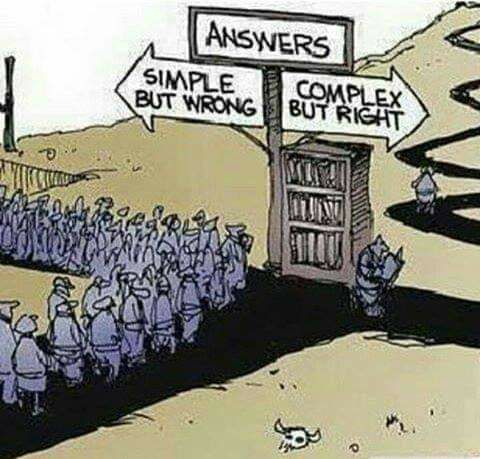 Что такое провал ГЧП проекта?
ПОСЛЕ заключения договора

В течение срока действия договора


Финансовое закрытие ГЧП договора не достигнуто

Досрочное расторжение/прекращение договора  
Частичная потеря VfM.
ДО заключения ГЧП договора

Во время подготовки, структурирования или в ходе конкурсной процедуры. 

Процесс откладывается, так как требуется изменение его условий и/или повторная оценка 
Не поступило ни одного конкурсного предложения, либо не поступило предложений, соответствующих требованиям конкурса
Проект полностью прекращается как ГЧП* 


*Решение отказаться от дальнейшей реализации проекта в форме ГЧП, принятое в ходе процесса, – не отрицательный показатель, так как именно в этом заключается цель постепенной оценки и подготовки.
Факторы успеха ГЧП
На национальном уровне:

ГЧП рамка 
Наличие квалифицированных ГЧП служб на центральном и региональном уровне
Обучение ГЧП специалистов (2-3 года)
База успешных ГЧП проектов в различных секторах
Факторы успеха ГЧП
На уровне проекта:

Соответствие целей ГЧП проекта Национальным ЦУР
Наличие квалифицированных ГЧП специалистов для эффективного управления проектом
Наличие качественно составленного и утвержденного плана вовлечения стейкхолдеров
Идентификация всех групп стейкхолдеров (роли и обязанности в принятии решений)
Коммуникационный план (цели, каналы коммуникации)  
Мониторинг выполнения плана на всех фазах проекта
Тщательная подготовка и отбор проектов на этапе идентификации и подготовки
Наличие интереса со стороны частных партнеров
ГЧП рамка
ГЧП рамка включает в себя обязательные элементы: 
1. Законодательство или политики в сфере ГЧП, регламентирующие:
Общие цели использования ГЧП, 
предмет (тип проектов и секторы применения), 
возможные варианты реализации ГЧП (включая акты, регулирующие закупки/конкурсные процедуры) 
2. «базовые операционные условия» или «базовые условия управления процессами» - набор правил и процедур для идентификации, подготовки и оценки проектов, составления структуры договора ГЧП и структуры запроса на подачу конкурсных предложений, а также управление конкурсной процедурой и управление договором.
3. «базовые условия фискального управления» - набор правил и/или процедур для контроля за совокупными возможными рисками ГЧП (а также для влияния на инвестиционный процесс с точки зрения согласования). 
4. «институциональная структура» - архитектура в рамках правительства (например, включая законодательную власть), которая может влиять на управление и ведение проекта ГЧП. 
5. Ряд других правил, процедур и обязанностей по другим аспектам принципов руководства проектами, включая общий контроль качества политики и проектов ГЧП, аспектам прозрачности и коммуникации.
Финансирование vs Фондирование
Фондирование
Деньги на операционную деятельность и тех.обслуживание
Финансирование
Деньги на строительство
Page 27
Структура финансирования
Баланс проектной компании (ГЧП)
Баланс предприятия
АКТИВЫ
ОБЯЗАТЕЛЬСТВА
- Денежные средства
- Материалы
Капзатраты
Проценты по строительству
- Прочее
Экспортные кредитные
       агентства
-      Межд.банки
-      Коммерческие банки
-      Национальные банки
Рынки капитала
Институциональные инвесторы
Проектные спонсоры
Собственный капитал
       частных спонсоров
 
Собственный капитал
       гос.партнера 

Государственный грант 
       (со-финасирование)
СОБСТВЕННЫЕ СРЕДСТВА
Источники финансирования и провайдеры средств
СОБСТВЕННЫЙ КАПИТАЛ
Источники финансирования и провайдеры средств
ДОЛГ (СТАРШИЙ ДОЛГ)
Источники финансирования и провайдеры средств
ГОСУДАРСТВЕННАЯ ПОДДЕРЖКА
Обзор ГЧП процесса
ЭТАПЫ
Потенциальные изменения в договорных документах
Окончательный запрос на подачу конкурсных предложений и окончательный договор
Решение о присуждении договора
Подписанный договор
Потенциальные изменения в договорных документах
РЕЗУЛЬТАТЫ
Отчет об осуществимости
Оптимизация предмета/структуры проекта
Предварительная структура ГЧП
План закупок и план управления проектом
Окончательный фин.план и определение максимальных границ
Окончательный запрос на подачу квалификационных документов
Окончательный запрос на подачу конкурсных предложений
Составленный договор
Краткий обзор тех.решения
Экономический анализ
Предварительный фин.анализ
Отчет по скринингу ГЧП
План управления проектом
Зеленый свет для перехода к полной оценке проекта
Согласование изменений
ПРИНЯТИЕ РЕШЕНИЙ
Зеленый свет для перехода к структурированию
Зеленый свет для перехода к запуску тендера
Решение о присуж-дении договора, подписание договора
Согласование изменений
ГЧП процесс в Украине
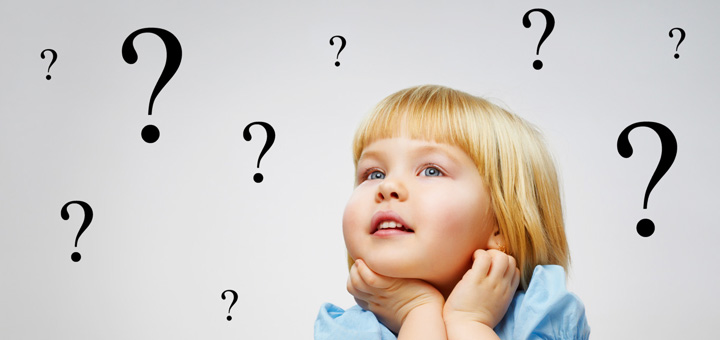 Программа 2-го дня
Идентификация и скрининг проектов
35
11:10 - 12:10
Анализ вариантов и методы отбора
Тест на ценовую доступность и соответствие критериям ГЧП
Определение предмета ГЧП 
Дискуссия по кейсу De-I
10:00-11:00
Обзор этапа идентификации
Выявление потребностей, приоритизация проектов
Требования к информации
Тех. описание
12:20 -13:00
План управления проектом
План вовлечения стейкхолдеров
Проектная команда


Вопросы-ответы
13:00
12:10 -12:20
11:00 - 11:10
Перерыв 10 мин
Завершение дня
Перерыв 10 мин
Обзор этапа идентификации проекта и скрининга
Отчет по оценке проекта: Решение о переходе на следующий этап
Определение сферы применения проекта и сбор информации
Анализ потребностей
 и вариантов: выбор проекта
Готовность проекта: План управления проектом
Предварит. анализ эконом. Осущест-ти
[Speaker Notes: Overview of the Project identification and Screening Phase

The starting point of this phase and of the full PPP process is the same starting point as for any procurement of public goods and services process: identification of the need.
There are some steps in the Screening Phase which includes: project identification (entry routes), scope and preliminary economic analysis of these projects and then the decision to move forward to the Appraisal Phase. This final step of prioritization is important to avoid wasting time on projects that will not go ahead guaranteeing that the Public Sector are not going to spend their limited recourses in failed projects. 
If potential alternatives for the project (from a technical standpoint) are possible, a preferred technical solution must be selected to ensure that the choice best suits the identified needs that the public sector is seeking to address. To fully understand those needs, it is necessary to identify the benefits created by satisfying them; for example, better access for users, a lower price of provided service or investment, and so on. 
The next step after defining the technical solution is to clarify the technical scope, including a detailed description and requirements for the most important aspects of the project (technical outline of the project).
Subsequently, the economic sense and soundness of the project must be tested. If Cost-Benefit Analysis (CBA) is used as a selection technique, this will implicitly confirm (or not) the economic sense of the project. If another selection technique is used, CBA must still be performed on the selected technical solution. 
An economically sound or optimal project solution will be part of a plan (that is, a planned pipeline of projects) or it may be a stand-alone project candidate if there is no planning approach. It may also be a project that has been identified after the plan has been put together. Every project in the pipeline is a potential PPP candidate, regardless of whether there is a public finance alternative. 
If the project appears to have the potential to be developed through a PPP process, the government must screen the project for PPP suitability to test whether the project makes sense as a PPP. A preliminary financial analysis to pre-test affordability should also be done. When conducting the PPP suitability analysis, the government must assess the potential gap in information and any uncertainties, and thus the need for additional information.]
Определение потребностей общества: маршрут попадания в проектную трубу
Проектный цикл
Маршрут входа 1
Гос.партнер изучает/выявляет потребность
Разовые проекты:
Общий процесс для всех проектов, которые попадают в проектную трубу
Маршрут входа 2
Правительство определяет стратегические потребности и цели
Потребности    определенного проекта выявлены
План:
[Speaker Notes: Identifying needs: Entry routes to the pipeline (up to feasibility)

The first stage of project identification is the identification of a public need. Projects are not an end in themselves. They are enablers for the government to meet its service delivery obligations. Hence, the government needs to understand what the problem is that it is trying to solve before it starts identifying possible projects. Possible problems might be a lack of transportation links within the country, or a low quality of health service. Having identified the problem, the government can then identify what is needed to solve that problem. For many needs, an infrastructure project is part of the solution.
There are two broad ways in which a government can respond to identified needs.
The government can respond to an individual need by identifying an individual project. The overall project may have one or more infrastructure components that should be tested for PPP suitability.
The government can respond to a related group of needs by developing a comprehensive plan that identifies a range of proposed projects. The plan may be for a single sector or across a range of sectors, and it may be for a single geographical area or for the entire country. We are assuming that the need is already identified in a previous stage.
The list of identified projects, responding to individual needs or forming part of a plan, is called a pipeline. It is also important that the connectedness of projects is not overlooked. The effectiveness of one project might be increased significantly if another project is also undertaken. Awareness of such connections should be taken into consideration in a plan and should have an impact on how projects are evaluated.]
Проектная труба (PPP pipeline) - список проектов, рассматриваемых Правительством для реализации ГЧП в определенные сроки
Относится ко всем крупным государственным проектам, независимо от метода закупок
Важно привлечь инвесторов и создать конкуренцию
Все проекты должны быть проверены на экономическую целесообразность
о-экономическом плане
Незапрошенные предложения
[Speaker Notes: Project pipeline

A pipeline is important to attract investors, because investors prefer to invest in a market that has a recognizable pipeline rather than a small number of isolated projects. A government's project pipeline should contain all of its major projects, regardless of procurement method. All other factors (for example, risk, return, and so on) being equal, the presence of a pipeline is attractive because it suggests a structured approach is being followed and that there is a genuine intention to invest in the future prosperity of a wider market segment rather than just an isolated project. Another good reason for having a pipeline is to enable an investor to see the potential to invest across a spread of projects in the same market segment, where they can also benefit from lessons learned and a similar contextual background. Moreover, a consistent approach to determining the appropriate procurement method will give the market the comfort that a sufficient number of PPPs are likely to be forthcoming, which in turn makes the market more attractive, attracting robust competition.
After identifying the project, it is necessary to clarify the scope and definition and any other related, specific information. This includes a description of the main aspects of the project and related matters such as the physical condition of the site. 
A project’s economic soundness and its alignment and consistency with the public sector’s strategic objectives are paramount factors before deciding to move forward with a technical alternative. Any project selected should be tested for economic feasibility regardless of the procurement route/method (PPP or traditional). Therefore, another benefit of a plan is the fact that projects in the plan have usually already been selected on the basis of their economic feasibility.
When a potential project comes from a plan, it will be moved directly to assessment, with the first task being a CBA analysis to confirm that the project solution selected (the project identified) has Value for Money to the society in socio-economic terms. A CBA might already have been done at the time of the definition of the project for inclusion in the plan. When this is the case, the CBA may need to be re-assessed depending on the level of confidence and work done at the time of the plan definition.]
Приоритизация проектов
Бюджетные ограничения

Возможности и желание населения осуществлять оплату за услуги
  
Убедитесь, что государственные средства расходуются правильно и приносят наибольшую пользу обществу

Экономический анализ (NPV, IRR)
[Speaker Notes: Project prioritization

A government may face a situation in which there is no room in the budget (either the current budget or a future budget) to procure all potential projects/government-pays PPPs, regardless of whether all those projects respond to relevant needs of the society in an efficient way, creating public wealth, and generating strong net benefits. In this scenario of a restricted budget, a government may need to undertake a prioritization exercise to choose between different projects.
In addition to budget restrictions, there are also, for example, limits to society's ability and appetite to make user payments. An individual project with user payments may be, in itself, financially and economically viable. However, if there are a large number of new projects with significant user charges, this may have an unacceptable impact on people's cost of living or the cost of doing business in the region.
Project prioritization enables the government to choose the right alternatives when there are numerous economically and technically feasible projects to address the public needs. The main objective is to ensure that public funds are well spent and produce the highest benefit for society — even if there is a restriction in the budget or in users’ capacity to pay. Prioritization may require the government to abandon a project for the time being, or move it to later in the program.
Many jurisdictions use economic analysis to prioritize, that is, projects showing a higher economic Net Present Value (eNPV) or higher economic Internal Rate of Return (eIRR) will be prioritized. 
eNPV is defined as the difference between the discounted investment expenditure and the discounted value of the social net benefits generated by the project during its lifetime. The social impact (benefits and costs) are calculated after taking into account externalities (such as economic, social, political, and environmental costs and benefits) not included in financial NPV calculation.
eIRR is the project’s internal rate of return produces a zero value for the eNPV.]
Приоритизация проектов
Правительствам необходимо инвестировать в три области, чтобы они могли оценивать проекты с необходимой тщательностью:

Обучайте правильных людей и разрабатывайте правильные системы для проведения оценок
Разработать эталонные базы данных, которые собирают информацию о затратах как в государственных проектах, так и в проектах инфраструктуры ГЧП.
Разработать стандартизированные методологии для проведения этих оценок и определить источник общих ключевых допущений
[Speaker Notes: Project prioritization

Governments need to invest in three areas to ensure that they can evaluate projects with the necessary rigor.
First, they should train the right people and develop the appropriate systems for conducting these evaluations. One approach is to create new units within a government that have the experience and tools to conduct these analyses. Initially, it may make sense to tap outside experts to lead the effort while training in-house staff along the way.
Second, governments must develop benchmark databases that collect cost information on both public and PPP infrastructure projects. This information, which should include not only the capital expenditures for developing a project but also the cost of operating the project over its life cycle, will drive the projected cost analysis of similar projects. One Asia-Pacific government developed a database of road construction projects for just this purpose.
And third, governments need to develop standardized methodologies for making these assessments and identify a source of common key assumptions, such as what the financing costs would look like under a public-sector approach versus a private-sector approach.]
Техническое описание
отрасль 
технический обзор 
физические условия
площадка для реализации проекта, 
регион, 
затронутое / получившее выгоды население 
прочее
[Speaker Notes: Information requirements

The information and data required to properly assess CBA analysis, economic feasibility, and later on screen the suitability of a project as a PPP (to finally determine whether it should proceed to appraisal) includes that shown on the slide. Note that this list is a summary and does not include all the information that may be necessary to properly pre-assess the project and screen the suitability of the project as a PPP, or to determine whether it should proceed to appraisal.
Some of the basic information can be collected directly from the project management team. Data related to estimates of Capex, operational expenditures (Opex), and O&M costs (as well as similar precedents, and so on) can be collected in a variety of different ways. It may be possible to directly estimate the costs of delivering the project scope. But even in this case, it is important to compare these costs to market parameters for similar projects. A data base of comparator projects can greatly assist the project team to assess the reasonableness of these estimates.]
Требования к информации
имя и должность/название инициатора (ответственного лица/отдела в ведомстве государственного сектора); 
описание проекта: отрасль, технические характеристики (поверхность для строений, количество километров для транспортировки) и т.д. 
проектная смета (капитальные затраты, CAPEX): элементы проектной сметы для CAPEX.  
предварительный срок строительства; 
затронутый регион / население; 
смета расходов на эксплуатацию и техническое обслуживание (включая расходы на жизненный цикл/модернизацию, которые будут понесены в течение возможного срока действия договора ГЧП); 
анализ возможности взимания платежей по проекту с пользователей, а также их размера; 
прогнозируемые доходы (если проект предполагает коммерческую выручку). Для этого может потребоваться исследование спроса на инфраструктуру, такое как прогнозы объема перевозок 
целевые сроки: желательные даты закупок; 
аспекты, связанные с необходимостью государственной поддержки / софинансирования, и оценка объема необходимого софинансирования, если таковое предполагается; 
пояснение / обоснование пригодности проекта с учетом общих политик/стратегического плана государственного сектора;
описание потребности, которую удовлетворяет проект. Основные экономические последствия и социально-экономические выгоды по проекту; 
варианты и пригодность предлагаемого решения. Существуют ли технические альтернативы? Эти альтернативы были рассмотрены? При отрицательном ответе – объяснить, почему; 
описание потребности, которую удовлетворяет проект. Основные экономические последствия и социально-экономические выгоды по проекту; 
описание потенциальной заинтересованности со стороны частных инвесторов и ответственного ведомства, а также наличия интереса (аппетита) и достаточного потенциала у частного сектора (наличие необходимых навыков в частном секторе для реализации такого проекта). В такое описание следует включать потенциальные источники финансирования, вероятные источники у участников конкурса, включая тот факт, будут ли местные компании заинтересованы или способны принимать участие в конкурсной процедуре (самостоятельно или как часть консорциума), а также будут ли заинтересованы региональные или международные компании; 
подобные прецеденты (как успешные, так и провальные); 
наличие проектной площадки/земельного участка в соответствующих случаях; 
природоохранные аспекты: описание природоохранных требований / трудностей при условии их значительности; 
статус и готовность: описание проведенных или проводимых исследований в соответствующих случаях; 
другая актуальная информация, связанная с пригодностью, экономической состоятельностью, проектной готовностью, риском неудачи при разработке/реализации проекта и так далее.
[Speaker Notes: Information requirements

The information and data required to properly assess CBA analysis, economic feasibility, and later on screen the suitability of a project as a PPP (to finally determine whether it should proceed to appraisal) includes that shown on the slide. Note that this list is a summary and does not include all the information that may be necessary to properly pre-assess the project and screen the suitability of the project as a PPP, or to determine whether it should proceed to appraisal.
Some of the basic information can be collected directly from the project management team. Data related to estimates of Capex, operational expenditures (Opex), and O&M costs (as well as similar precedents, and so on) can be collected in a variety of different ways. It may be possible to directly estimate the costs of delivering the project scope. But even in this case, it is important to compare these costs to market parameters for similar projects. A data base of comparator projects can greatly assist the project team to assess the reasonableness of these estimates.]
Техническая схема выбранного решения
Уточнить технические возможности
Включить подробное описание и набор требований
Хорошее качество информации
Требуется дополнительное время и усилия, если:

Нет четкой спецификации того, что требуется
Новизна или отсутствие опыта в этой конкретной деятельности
Сложность с точки зрения количества влияющих факторов и связанных с ними взаимозависимостей
[Speaker Notes: Technical outline of the selected solution

The next step after defining the technical solution is to clarify the technical scope, including a detailed description and set of requirements for the most important aspects of the project (that is, a technical outline of the project).
This step includes a description of the project that covers aspects such as the sector, technical outline, and physical conditions (for example, distance for transport, surface for buildings, and so on), site, geographical area, affected/benefited population, and so on. 
Good scoping will clarify the information needed to continue the pre-assessment. For a robust result of this phase, having enough good quality information is crucial.
Additional time and effort may be required to adequately define the PPP project scope if, at the outset, one or more of the following factors are prevalent: 
Lack of a clear specification of what is required.
Novelty or lack of experience of this particular activity.
Complexity in terms of the number of influencing factors and associated inter-dependencies.]
Анализ опций и техники отбора
ГЧП политика должна определять использование определенной техники:

Анализ затрат и выгод (Cost-Benefit Analysis)
Показывает наибольшую чистую приведенную стоимость (NPV) в экономическом выражении
Показывет самую высокую экономическую внутреннюю норму доходности (IRR)
Анализ экономической эффективности (Cost-Effectiveness Analysis)
Соотносит стоимость альтернативы ГЧП 
Виды прибыли должны быть взвешены для достижения общего «знаменателя»
Результат - неценовой коэффициент = субъективное суждение
Многокритериальный анализ (Multi-Criteria Analysis) 
Используются как количественные, так и качественные критерии
Измеримые критерии, используемые для оценки степени, в которой были достигнуты явные цели
[Speaker Notes: Option analysis and selection techniques

There are multiple techniques for identifying the best technical solution for a project and hence which projects best meet public needs. 
The government should have a policy of using a particular technique so that all projects are compared in a standard way. If projects are screened on a case-by-case basis using different techniques, the result would lead to invalid comparisons between different projects.
One of the usual techniques for project selection is the CBA analysis. It compares different project technical solutions to test which shows highest Net Present Value (NPV) in economic terms or highest economic Internal Rate of Return (IRR). Note that CBA can be a selection technique and is also the most appropriate technique for the economic feasibility assessment.
Other analytical techniques that may assist in selecting/defining the project are Cost-Effectiveness Analysis and Multi-Criteria Analysis, which have the advantage of being less intensive in resources and less complex.
Cost-Effectiveness Analysis (CEA) is one of the major alternatives to Cost-Benefit Analysis. CEA relates the cost of an alternative to a measure of project objectives (or, in other words, to its key outcomes or benefits). For example, dollars per time saved on various public transportation systems.
Government projects often generate various types of benefits which must be weighted to achieve a common “denominator”. In Cost-Benefit Analysis, dollars are the denominator. Cost-Effectiveness Analysis provides an alternative technique whereby valuing in monetary terms is almost impossible. Kee and Cellini (2010) summarized this ratio as: 
Cost effectiveness Ratio =Total Cost/Units of Effectiveness 
As the output is a non-valued ratio, the major difficulty with CEA is that it leaves a subjective judgment to the policymaker.
Multi-Criteria Analysis (MCA) establishes preferences between options by reference to an explicit set of objectives that the decision-making body has identified, and for which it has established measurable criteria to assess the extent to which the objectives have been achieved. The main objective of Multi-Criteria Analysis is to solve a decision problem. Often, conflicting multiple criteria must be taken into consideration. The measurement need not be in monetary terms, but is often based on the quantitative analysis of a wide range of qualitative impact categories and criteria.]
Затраты и выгоды
Прямые и косвенные
Внутренние и внешние
Положительные и отрицательные внешние факторы
Альтернативные издержки
Количественные и качественные
Социальные и экономические
Корректировка инфляции, рисков и неопределенности
[Speaker Notes: Costs and benefits

When considering benefits in the Cost–Benefit analysis, benefits have to be considered in the broad sense of the term: direct or indirect, internal and external (external are those that affect or benefit third parties beyond the population to which the project is addressed in a first instance). In order to estimate direct benefits, the first step would be to research whether there is available market data regarding the specific benefit.
In cases in which benefits appear as cost savings, the quantification of a benefit is implicit in the cost estimate of the alternatives under analysis.
When valuing project costs and benefits, a quantification problem can arise. Most of the costs are direct costs (such as the cost of the investment itself, the public works), but the project may have other indirect costs and benefits as well as positive and negative “externalities” (such as environmental effects, damage to a certain population, such as commercial business affected by the works or the site of the project, and so on). 
Externalities refers to situations when the effect of production or consumption of goods and services imposes costs or benefits on others which are not reflected in the prices charged for the goods and services being provided.
Costs should reflect the best alternative use of the goods (opportunity cost) to the extent to which it is possible.  
Although market prices are the best way to reflect the opportunity cost, in some circumstances they may not do so accurately (distortions in the specific market for the good or service due to monopolies or other market imperfections).
There is a need to discount the effect of taxes in the prices/costs, as they are part of the nominal value of the cost (in terms of cash flows), but do not imply a cost in terms of society (but in fact are a revenue for the government).
Dealing with benefits is especially challenging since all benefits have to be quantified. Benefits often relate to the “opportunity cost” concept. Time savings are a clear example (in the field of transportation projects).
Determining the unit of analysis and its monetary value is not an easy exercise for many intangible variables (such as quality of life, security of a neighborhood). One alternative to determine its monetary value is to assess the highest price an individual is willing to agree to pay for a good or a service.]
Показатели эффективности
Экономическая чистая приведенная стоимость (eNPV)(прогнозируемые затраты и выгоды, должным образом дисконтированные с использованием подходящей ставки дисконтирования)
Экономическая внутренняя норма прибыли (eIRR)(значение ставки дисконтирования, которая делает NPV равной нулю)
Соответствующая ставка дисконтирования
Процентная ставка гос.долга
Аппроксимация коэффициента социальных временных предпочтений (STPR)
Расчетный или целевой показатель будущего роста экономики (валовой внутренний продукт - ВВП) в реальном выражении
[Speaker Notes: Performance indicators

The main performance indicators in economic-analysis are the economic Net Present Value and the economic Internal Rate of Return (eNPV and eIRR, respectively). Mathematically speaking, the eNPV consists of the projected costs and benefits, duly discounted using a suitable discount rate, and the eIRR is the value of the discount rate that makes the NPV equal to zero. Generally speaking, the eNPV should be positive, thereby indicating that the project generates or is capable of producing higher benefits than costs, after allowing for differences in the timing of the costs being incurred and the benefits being received.
The selection of the discount rate to be used is a key issue for a proper CBA, so that the eNPV is properly calculated in terms of opportunity costs. There is no universal consensus on the determination of this discount rate, which leaves too much room for 'ad hoc' interpretation and application (and which opens the door for manipulation of the data). The difficulty of finding an 'acceptable' discount rate should be taken into consideration in interpreting the outputs of the CBA. It may be appropriate to conduct sensitivity analysis using a range of different discount rates. 
Due to the difficulty in determining the appropriate discount rate, particularly if this is done for every individual project, some governments identify and publish a standard rate to be used and, in some cases, also publish the appropriate range for sensitivity analysis. Where a standard rate is published, the government may change it from time to time, and the most up to date rate should always be used.
As CBA evaluates the economic merit of a project regardless of how it is delivered, the fact that the project might become a PPP does not affect the discount rate used.
A proper analysis should avoid: (i) rejecting projects that generate a strong value for society; and (ii) approving an inadequate project and using public resources that generate a significant net opportunity cost for society.
In some instances though, the eNPV may not be the most appropriate indicator, since it does not consider the volume of resources employed. In cases in which alternatives have significant differences in terms of resource consumption, the eIRR ratio may be more appropriate for the selection. In these circumstances, it is prudent to consider the results based on both eNPV and eIRR, as well as any qualitative analysis.]
Основные технико-экономические параметры проектаСанкт-Петербург
1
Основные БЕНЕФИЦИАРЫ ПРОЕКТАСанкт-Петербург
БЕНЕФИЦИАРЫ ПРОЕКТА 
делятся на 3 группы риска
НИЗКИЙ РИСК
ВЫСОКИЙ РИСК
СРЕДНИЙ РИСК
300 бенефициаров
472 бенефициаров
144 бенефициаров
потребности ребенка не удовлетворяются;
родитель/опекун демонстрирует готовность обеспечить адекватный уход за ребенком, но обладает ограниченной способностью для этого;
существуют несколько факторов риска, либо неожиданные изменения в семейных обстоятельствах приносят значительные трудности семье; 
сеть социальной поддержки ограничена;
могут быть опасения касательно потенциального злоупотребления в отношении ребенка или плохого обращения с ним
потребности ребенка не удовлетворяются;
родитель/опекун неспособен обеспечить ребенку надлежащий уход из-за низкого родительского потенциала и отсутствия должного стремления;
присутствуют множественные факторы риска, и семья не имеет сети социальной поддержки. В истории семьи, возможно, имело место помещение под альтернативную опеку или временное изъятие из семьи;
есть подозрение или действительно подтверждается злоупотребление в отношении ребенка или плохое обращение с ним
потребности ребенка обеспечиваются недостаточно;
родительский потенциал имеется, однако присутствует один или более факторов риска, или неожиданные изменения в семейных обстоятельствах могут вызвать трудности;
сеть социальной поддержки слабая;
риск злоупотребления в отношении ребенка или плохого обращения с ним низкий
916 детей и подростков в возрасте до 18 лет за 3 года проекта
2021
2022
2023
ИТОГО
НИЗКИЙ РИСК (1 год сопровождения)
100
100
100
300
СРЕДНИЙ РИСК (1,5 года сопровождения)
236
236
472
ВЫСОКИЙ РИСК (3 года сопровождения)
144
144
2
480
ИТОГО
480
480
916
ОСНОВНЫЕ ПОКАЗАТЕЛИ ЭФФЕКТИВНОСТИ ПО ПРОЕКТУдля расчета экономии субъекта РФ
Матрицы вероятностей для расчета эффектов от реализации проекта (текущие/плановые)*:
Текущая ситуация в сфере благополучия детей:
Для обсуждения и согласования с ОИВ субъекта РФ !!!
Ситуация в сфере после реализации проекта SIB**:
Для обсуждения и согласования с инвестором/оператором!!!
%
Количество
бенефициаров
*Расчет эффектов от реализации проекта рассчитывается исходя из разницы между текущей ситуацией в сфере благополучия детей в субъекте РФ и ситуацией по итогам реализации проекта SIB
**В результате реализации проекта SIB изменится соотношение бенефициаров по группам риска (годовое количество бенефициаров по группам: низкая -  546; средняя - 283; высокая - 86)
В результате реализации проекта будут достигнуты следующие эффекты, за счет которых субъект РФ получит экономию:
Количество семей достигших самодостаточности
не менее 60%***
                              (68,4%)
Снижение численности детей в средней и высокой группах риска
на 40%
Снижение численности детей, переданных на попечение органам опеки и попечительства 
на 60%
3
*** Семьи бенефициаров из низкой и средней групп риска, которым не требуется господдержка/сопровождение
РЕЗУЛЬТАТЫ РЕАЛИЗАЦИИ ПРОЕКТА SIB В ЦИФРАХ
Оценка эффекта от проекта
Срок реализации проекта SIB
Результаты проекта SIB:
Затраты оператора/инвестора        за 3 года реализации составят              45 млн руб. или 14-16 млн руб. в год;
Вознаграждение инвестора/ оператора (грант в форме субсидии) по итогам достижения эффектов составит   56 млн руб.;
Вознаграждение включает в себя стоимость услуг программы в рамках реализации проекта SIB и обеспечение доходности инвестора в размере 11,3% годовых;
Ожидаемая экономия бюджетных средств за период 2021-2024 гг. –      176 млн руб., за период 2021-2033 гг. – 1 531 млн руб.;
Чистая ожидаемая экономия бюджетных средств (за минусом гранта инвестору/оператору) за период 2021-2024 гг. – 119 млн руб., за период 2021-2033 гг. – 1 458 млн руб.
4
ВОЗМОЖНЫЕ ДОПОЛНИТЕЛЬНЫЕ БОНУСЫ ИНВЕСТОРУ/ОПЕРАТОРУ
При превышении запланированной эффективности по проекту SIB возможно увеличение ставки доходности* при расчете вознаграждения на величину специфического риска
%
Чувствительность основных показателей проекта к повышению эффективности:
*В варианте представленном на Слайде 4 в ставку доходности не включен специфический риск
5
Включение риска и неопределенности
Риски должны быть качественно оценены
Все соответствующие или критические риски, вероятность и результат которых могут быть разумно оценены
Ожидаемые монетизированные значения включенные в анализ
Чувствительность / будущие движения
Отклонения по критическим факторам и переменным
[Speaker Notes: Incorporating risk and uncertainty into the analysis

The risks that are inherent to a project have to be considered and included in the appraisal. This must be done through proper adjustments and/or showing the ranges of values for certain sensitivities/future movements or the deviations on critical factors and variables. For this purpose, risks have to be quantitatively evaluated, incorporating the "expected values" of the risks into the results of the analysis or evaluation. The expected value of a risk is the product of the likelihood of the risk occurring by the size or amount of the outcome (in monetized terms); this should be done for all relevant or "critical" risks whose likelihood and outcome can be reasonably estimated.]
Проверка соответствия критериям ГЧП
Существуют ли какие-либо существенные риски или неопределенности в рамках проекта, которыми не может управлять частный партнер? 
Существует ли риск нехватки земли / права проезда и перерасхода стоимости приобретения земли?
Можно ли разместить проект в рамках законодательства в качестве ГЧП? Были ли приняты во внимание все соответствующие законы?
Достаточно ли велик размер проекта, чтобы оправдать скрытые затраты на транзакцию? Не слишком ли он большой для рынка? 
Является ли проект слишком большим для местных строительных компаний или настолько дорогим, что его невозможно успешно финансировать?
Будет ли аппетит на рынке инвесторов? Есть ли конкуренты, заинтересованные в процессе торгов? 
Существуют ли прецедентные транзакции, которые уже были разработаны как ГЧП для этого типа проекта в стране / регионе / аналогичных странах?
Имеет ли смысл объединять строительство, эксплуатацию и / или техническое обслуживание в один контракт?
Четко ли определены требования к результатам?
[Speaker Notes: Testing PPP suitability and affordability

To avoid the risk of sinking resources into the analysis and structuring of a non-feasible PPP project, the government must determine whether the project makes sense as a PPP, provided that it has been satisfactorily tested as economically sound or sensible. This issue can be determined by answering the questions shown on the slide.]
Тест на ценовую доступность
Может ли государственный сектор позволить себе необходимые платежи, если он будет разработан как ГЧП (Capex и Opex)?
Может ли проект финансироваться в том смысле, что требуемые сборы с пользователей и / или долгосрочный вызов из государственного бюджета возможны?
Имеются ли инновационные структуры, которые могут сделать проект доступным, если он будет реализован в виде ГЧП?
Существуют ли ограничения на государственное финансирование (например, ограничения на заимствования), такие, что, хотя проект является доступным в долгосрочной перспективе, правительство не может финансировать свои инвестиции в проект в краткосрочной перспективе?
[Speaker Notes: Affordability

Another important question is affordability: if the project is developed as a PPP, can the public sector afford the necessary payments (Capex and Opex)? In this case, there are several issues that need to be considered, depending on the circumstances. 
Can the project be funded in the sense that the required user charges and/or long-term call on the government budget are affordable? This question has to be considered before screening for PPP potential.
If the answer to question 1 is “No”, traditional delivery is not possible but the project can still be screened for PPP potential, in which case there is an additional question that must be answered: “Are innovative structures available that can make the project affordable if delivered as a PPP?” For example, a PPP may give synergistic commercial development opportunities to the private sector that reduces the need for user charges or budget funding.
Assuming the project is affordable in the long term, the final question is a cash flow question for the government in the short term. It should be considered in the context of both traditional delivery and PPP delivery. The question is: “Are there constraints on government financing (for example, borrowing restrictions) such that, even though the project is affordable in the long term, the government cannot finance its investment in the project in the short term?” If the answer is “yes”, then we finally come to the issue of whether a PPP can be structured to overcome that issue.]
Определение предмета ГЧП
Какие стороны должны быть включены?
Чего хотят добиться стороны?
В чем заинтересована каждая сторона?
Каким образом (как) должна выполняться работа каждой из сторон?
Какие ресурсы требуются?
Когда это должно быть сделано?
[Speaker Notes: Scoping the PPP Project and its challenges

Scoping the PPP project means defining the work that must be done by the future private partner to deliver the project objectives. Potentially some portions of the project scope (technically speaking) may be refined and removed from the PPP project (for example, if the project selected is a bus rapid transit system, the future PPP may include the bus way, bus stops and depots but exclude the vehicles). 
Consequently with the refined technical outline (accommodated to match the PPP scope), the project scoping includes the definition of the scope of the service and/or the scope of the business to be handled by the private (for example, it may or may not include tariff collection). 
This should be expressed as a service standard defining what will be done, to what quality levels, and by whom. 
The questions about a project may assist governments in resolving uncertainty as to the PPP scope.
Robust project PPP scoping delivers benefits related to uncertainty reduction, including:
More accurate risk calculations (through more open communications between project parties)
Reduced control costs (through, for example, faster and more effective contracting)
More effective teams (through improved confidence)
Improved planning (through more honest specifications and estimates).
A definitive decision on the contract scope is sometimes postponed to appraisal phase.]
Вопросы для обсуждения:
Конкретизируйте, пожалуйста, вклад государства в случае создания малых групповых домов или создания сети центров поддержки семей с детьми. 

Конкретно интересуют платежи за доступность (кап. Затр и опер. Расходы, оплата за соц. Сервисы)
[Speaker Notes: Scoping the PPP Project and its challenges

Scoping the PPP project means defining the work that must be done by the future private partner to deliver the project objectives. Potentially some portions of the project scope (technically speaking) may be refined and removed from the PPP project (for example, if the project selected is a bus rapid transit system, the future PPP may include the bus way, bus stops and depots but exclude the vehicles). 
Consequently with the refined technical outline (accommodated to match the PPP scope), the project scoping includes the definition of the scope of the service and/or the scope of the business to be handled by the private (for example, it may or may not include tariff collection). 
This should be expressed as a service standard defining what will be done, to what quality levels, and by whom. 
The questions about a project may assist governments in resolving uncertainty as to the PPP scope.
Robust project PPP scoping delivers benefits related to uncertainty reduction, including:
More accurate risk calculations (through more open communications between project parties)
Reduced control costs (through, for example, faster and more effective contracting)
More effective teams (through improved confidence)
Improved planning (through more honest specifications and estimates).
A definitive decision on the contract scope is sometimes postponed to appraisal phase.]
Реформа Деинституализации в Украине 2017-2026
Цели реформы:


Развитие эффективной системы воспитания детей в семье

Обеспечение качественного альтернативного ухода за детьми

-      Обеспечение участия общества в
       реализации Стратегии
57
2 этап реформы De-I, 2019 - 2024
ГЧП программа Луганской области
Цели:

реформирование учреждений институционального ухода и воспитания детей, в частности путем их ликвидации, реорганизации в учреждения дневного пребывания детей;

прекращение практики устройства детей в возрасте до трех лет в учреждения институционального ухода и воспитания детей;

уменьшение количества детей, которые воспитываются в учреждениях институционального ухода и воспитания детей, в частности путем устройства их в семейные формы воспитания;

обеспечение доступности услуг для детей и семей с детьми в соответствии с их потребностями на уровне территориальной общины;

сокращение сети институциональных учреждений.
58
Типы ГЧП контрактов
59
ГЧП на инфраструктуру
Создание и управление новой инфрастуктуры
    Капитальный ремонт и модернизация существующей инфраструктуры
ГЧП на предоставление гос.услуг
ГЧП с оплатой гос.сектора и на основе платежей потребителя
Обслуживание существующей инфраструктуры 
    Только предоставление гос.услуг
ГЧП с оплатой гос.сектора – доходы частного партнера в форме бюджетных выплат, обычно связанных с качеством выполнения услуг.

ГЧП на основе платежей потребителя – доход частного партнера в форме оплаты услуг от конечного потребителя
План управления проектом
Ключевые элементы планирования управления проектом и стратегии управления:
Определите подробную рабочую программу для следующего этапа (оценки), а также предварительно охватите Этап Структурирования и Этап Тендера
Выделите слабости информации и другие угрозы, определите риски для проекта и спланируйте стратегию, чтобы справиться с ними на следующих этапах.
Включите план вовлечения стейкхолдеров, которые включает в себя план коммуникации для внутренней и внешней аудитории, включая общественность и социально уязвимый слой населения
Определите необходимые возможности и штатное расписание для создания надежной проектной команды, способной управлять всей предтендерной работой и последующими действиями
[Speaker Notes: Project management plan and project governance considerations

Before confirming the decision to move to the next stage (appraisal), a list of tasks to be carried out and a schedule should be developed. This will:
Serve as the basis for the Request for Proposals for external advisors, if needed
Assist the government, in the Appraisal Phase by identifying any consequences or risks associated with the proposed schedule.
The analysis will also consider the time estimate for carrying out all those activities, and an action plan which clearly describes all permits, environmental approvals, and other precedent conditions (for example, land availability), as well as relevant aspects to be tested in legal due diligence.
Such a plan must indicate target dates, estimated intermediate dates, and the duration of the next phase of the PPP process. It should also include a list of tasks, results, and deadlines for each task and approvals/sign-offs needed.
Also relevant for the decision to move forward to appraisal is a first draft of the overall work program for the whole process through to the awarding of a PPP contract, including an overall timetable. In this schedule, the procuring authority has to take into consideration appointing advisers, risk analysis and Value for Money (VfM), legal and environmental due diligence, market testing, drafting the RFP and contract, approvals and authorizations, launching, qualification and classification, evaluation and awarding, and contract execution. 
Although it is challenging to estimate such an extensive timetable, it can be an important variable to be taken into account in the decision to go ahead with the project. Analysis of the timetables for previous, similar PPP projects, delivered under similar processes, is a good starting point for development of this timetable. It also helps to manage government expectations by providing evidence of the time required to achieve an outcome. This analysis will enable the government to include the project in a PPP pipeline with an estimated schedule.
Stakeholder management and communication are also paramount factors for success in delivering a PPP project to the market. It is important here to stress that early engagement with the decision-makers responsible for the different approvals (social, environmental, economic, and finance clearance), in terms of their feedback on time estimates, is a key factor in the success of the approval process (especially in terms of timing).]
План вовлечения стейкхолдеров
Существенный элемент всех проектов
Определите критически важные группы заинтересованных сторон на ранних стадиях процесса проекта
Составьте карту стекхолдеров
Больше, чем просто общение
Не статичный процесс
[Speaker Notes: Identifying stakeholders and developing the communication strategy

The interaction between stakeholders, or the parties involved, has an important role in the project cycle. The main goal is not just to communicate about PPPs. Communication with stakeholders is an essential element of all projects, whether through a PPP or traditional procurement process.
The government should identify the critical stakeholder groups early in the project process. Communication with stakeholders is essential to facilitate their understanding of the process, to gain social, business and political support for the project, to attract potential investors, and to reduce risks for the project.
One of the most important steps in the effective management of key stakeholders is to map their needs, concerns, worries, and interests. This process is vital to a project’s success because it provides project managers with the ability to communicate the appropriate information which addresses their need(s) to each stakeholder.
However, research has convincingly shown that governments need to do more than just communicate with stakeholders: in many countries, citizens expect active involvement in projects and to have an active say in the process. Governments should strive toward maximum accountability and transparency by organizing occasions for critical reflection (such as academic conferences, citizens' summits, and so on) to enlarge public support.
Furthermore the relationship with stakeholders is not a static process. Throughout the project’s life cycle, this relationship will involve several types of audiences, channels, and practical actions for both the establishment and maintenance of relationships. Early in the process, in the Identification Phase of the project, the audiences, communication channels, and actions to be considered are relatively few. As the process moves forward through the Structuring and Tender Phases, the number of stakeholders increases and the need to use a greater number of channels, actions, and information in order to assist these stakeholders increases as well.]
Кто является заинтересованными сторонами?
[Speaker Notes: Who are the stakeholders?

It is common to think of stakeholders as an external audience. The external audience is composed of all the stakeholders interested in the project, outside the internal scope of the government and of bidders in the procurement process. This audience includes banks, investment funds, government and multilateral funders, public service users, society in general, and the press. Other government agencies —such as a municipality or state government and the federal government, the courts of auditors and state monitoring agencies, regulatory agencies, legislators, party leaders, associations, labor unions, and non-governmental organizations (NGOs) — are also part of this group of stakeholders. All of them require different communication approaches.
The internal audience also has a huge importance for projects. They are meant to be "first among equals” in the governance of the sector involved, rather than an interest simply to be satisfied. This audience is very heterogeneous and its composition depends on the government’s decisions in relation to which areas and what professionals should be involved in the projects conducted by the procuring authority. In general, this audience is composed of all the public sector’s officers and employees which are linked, directly or indirectly, to the project cycle and who will monitor or interface with the project at every stage, from the design to the implementation of the work. This internal audience is the one that will also relate, to some extent, to the wide variety of components within the external audience.
Stakeholder identification and management is important in all projects, but in PPPs it may also be necessary to communicate with stakeholders about the fact that the project is a PPP and the implications this may have. In some cases, the key stakeholders might neither know nor care that the project is a PPP, but communication with them and gaining their support can be vital to a project’s success. In other cases, delivery of the project as a PPP may be a cause of considerable concern for some external stakeholders. 
Lack of communication or poor communication can feed false rumors and concerns which, although unsubstantiated, may undermine the success of a project. It is necessary to bring information to the forefront and properly evaluate and transmit it to each of the stakeholders covering both the project aspects and the PPP aspects. To ensure that all stakeholders receive equal information and that no party who might later bid for the project has been unintentionally provided with an unfair competitive advantage, the communication must be carefully coordinated and conducted with transparency.]
Преимущества плана вовлечения стейкхолдеров
Предотвращение задержек в реализации проекта
Доказательство приверженности правительства к проекту
Доказательство достоверности процесса
Мнение всех участников учтен в дизайне проекта
Более высокая вероятность поддержки
Правительство может эффективно предоставлять информацию в ответ на запросы
[Speaker Notes: Benefits of good stakeholder identification and communication

Important benefits of good stakeholder identification and communication are shown on the slide.]
Стратегия коммуникации
План коммуникации должен включать:
Определение всех заинтересованных групп, к которым должно быть направлена коммуникация
Объяснение главных концепций, которые нужно коммуницировать, начиная с базовых элементов проекта, таких как их результаты, нужды, которые проект пытется покрыть и люди, которым проект будет служить
Определение медиа, которые необходимы для достижения определенных групп 
Основные характеристики коммуникационных частей, предпочтительно определенные для каждой группы отдельно
Выявление людей внутри проектной команды, которые должны рассматриваться как основной источник информации для широкой общественности
Описание базовой стратегии поддержания хороших отношений с прессой
[Speaker Notes: Communication strategy

During the Screening Phase, but not only then, successful PPP projects often make a specific effort to communicate the results of the various steps of the PPP process, as well as the decisions made during the phase, to the general public and to those specific groups with a particular interest in the project. 
This communication strategy is commonly considered to be very important in order to promote engagement and soften eventual opposition to the project. 
Thus, a communication plan describing the general strategy to be adopted should be designed at an early stage of the screening exercise, and it should be implemented by a dedicated and experienced team. The communication plan should include the information shown on the slide.
The successful implementation of the communication plan can immensely reduce the political risks which large infrastructure projects are subject to, and thus attract the overall stakeholder support necessary for an effective procurement later on in the PPP process.]
Есть ли у меня ресурсы для оценки?
ДА
Оценка возможностей и потребностей, и найм внешних ГЧП консультантов
ДА
Начать тендер по найму внешних консультантов
НЕТ
Есть ли у меня штатные специалисты для проведения оценки?
НАЧАТЬ ПРОЦЕСС ОЦЕНКИ
ДА
Есть ли у меня подходящий руководитель проекта для проведения оценки?
НЕТ
Начать тендер, чтобы нанять руководителя команды, которые наймет внешних консультантов
НЕТ
[Speaker Notes: Assessing capabilities and needs, and hiring advisors

if a project is identified as the appropriate solution to a need and the results of the PPP suitability test are positive, before moving ahead within the project cycle, a “project team” should be defined, which will carry out the next phases: the Appraisal and potentially the Structuring.
This should be done, at least in outline, during the screening (since costs for advisors or an inability to conduct the necessary studies during appraisal may lead to a decision not to move ahead with the project as a PPP). However, a detailed staffing plan and the process of hiring advisors will be developed after the decision is made to move forward. 
In order to move forward, the procuring authority must assess the capabilities required for the creation of a project team:
What capabilities are needed?
Are there sufficient internal capacities within the procuring authority to perform the full appraisal? 
If the answer is yes, are there internal capabilities to be dedicated to the appraisal — will this project affect other potential user-paid or government-paid PPPs with greater economic and financial sense?
If the answer is no, are there enough resources available, or at least one person, to lead the appraisal? 
Which consultants should be hired, and for what tasks? This requires the development of terms of reference for advisors. How should they be hired? Should there be separate contracts for each discipline, or only one multidisciplinary team? 
What will the cost be (time and fees of third parties acting as advisors) to properly analyze and procure the project?

Even if it is hiring advisors to support the development of the studies, the public sector will need to appoint a representative to act as project leader.
It is important that the public sector, through the project leader, has the expertise to manage its advisors and the stakeholder processes professionally. Poor management of these aspects is a common cause of project failure.]
Роли и обязанности руководителя проекта
координировать все исследования в разных отраслях; 
осуществлять контроль и надзор за результатами исследований; 
обеспечивать координацию между проектной группой консультантов (внешних) и государственным органом, осуществляющим закупки; 
управлять процессом принятия решений в государственном секторе для принятия решений в разумные сроки
[Speaker Notes: The Project Leader roles and capabilities

The project leader should have the following roles and capabilities.]
Профессиональные квалификации
[Speaker Notes: Capabilities needed to develop the appraisal studies

The capabilities necessary for an appraisal process can be divided into five main groups.
Technical:
In charge of the project’s design, with expertise in the type of infrastructure that is the subject of the contract
Expertise in the technical aspects of the services involved
 
Environmental:
In charge of environmental impacts; should provide relevant expertise/ experience in environmental analysis
 
Economic:
Expertise in economic appraisal, preferably in the same sector/ infrastructure or service type

Financial:
Expertise in financial analysis in the field of user-paid or government-paid PPPs, preferably in the same sector/infrastructure or service type and also knowledge of financing similar PPP projects (when the government needs to develop a bankable structure)
Expertise in contract risk structuring and payment mechanisms, preferably in the same sector/infrastructure or service type

Legal:
Expertise in public law/ administrative framework
Experience in drafting PPP contracts. Although the drafting of the PPP contract will not occur until a later phase, knowledge of PPP contracts will be necessary to enable a proper assessment of the existing legal framework. For a PPP covering existing operations, the legal due diligence will need to look at existing contracts, legal actions, loan contracts, and so on]
Сроки и объем консультативных контрактов
Консорциум фирм по единому консультативному контракту для охвата всех областей работы или отдельных закупок и контрактов
Стоит учесть:
Ограничения по времени
Техническая экспертиза и совместная финансовая и юридическая команда
Некоторые функции не могут быть предоставлены внешними консультантами
Продолжительность взаимодействия - подготовка ГЧП к структурированию и проведению тендеров является постепенным процессом
Международный опыт
[Speaker Notes: Timing and scope of the advisory contracts

The procurement and selection of advisors may be done as a group, that is, selecting a consortium of firms under a single advisory contract to cover all the areas of work, or under separate procurement and contracts.
There are pros and cons to both of these options. A single integrated team will ensure the cohesion and coordination of all the tasks and work, while separating the procurement will help to select the best/optimum firm or advisor for each specific area of work — although this route will demand/consume more time and resources from the government.
Several considerations may be useful to decide the best approach for each project.
Time constraints may make it more advisable to appoint only one team under one single contract. A single team is likely to be better coordinated and could be more efficient and is already prepared to work together from the outset.
When technical advice and work is very important or very intense, it may be reasonable to separate that task to ensure that the best technical solution is designed and the selection of technical experts is not influenced by the procurement of PPP advisors.
A number of authorities only select a separate technical team. A joint financial and legal advisory team is selected in a separate contract, as these two areas are more clearly linked and overlap in some tasks.
There will always be some things that a third party adviser cannot do, such as approving advisers’ invoices on behalf of the procuring authority. The procuring authority must always have staff to perform these functions.
Another consideration is the duration of the engagement: whether to enter into one contract to cover all the processes through to contract execution, or to appoint advisors only for the Appraisal Phase and decide later on the selection of advisors to support the structuring and design of the contract and tender process (including potentially supporting the Tender Phase).
In general terms, it is often more appropriate that the advisors involved in appraisal ultimately structure the project contract and define the final contract and tender solution because PPP preparation through to structuring and tendering is a progressive process.]
Консультативные контракты по финансированию
Стоимость подготовки проекта не стоит недооценивать
Обычным источником финансирования консультативных контрактов является бюджет
Подумайте о поддержке со стороны Многосторонних банков развития (МБР)
Финансовые институты развития (DFIs) и донорские организации
Оборотный фонд развития проекта
[Speaker Notes: Funding advisory contracts

The costs of project preparation should not be underestimated.  
Development Finance Institutions (DFIs) and donor organizations have established facilities in many regions to support the payment of costs of project preparation including the hiring of advisors.
The usual source to fund the advisory contracts is the budget. However, the authority should consider the possibility of asking for support from Multilateral Development Banks (MDB) to fund the studies. 
Another recent trend for funding the preparation and structuring of PPP projects is the creation of a “development fund” (in which MDBs may also participate). This fund is a revolving fund that provides resources for appraisal and structuring, which will be paid back by applying a fee to the successful proposer. The winning bidders refinance their costs at contract signing, recycling funds back to other public authorities.]
Отчет по скринингу ГЧП проекта
Резюме и рекомендации
Описание проекта: план технического решения
Потребности / выгоды проекта и пригодность предложенного решения
Пригодность ГЧП: Обоснование использования механизма ГЧП
Доступность: экономический и финансовый предварительный анализ
Правовые и нормативные вопросы
Готовность проекта и его статус, включая идентификацию заинтересованных сторон
Доступность информации
Схема плана управления проектом
[Speaker Notes: Screening report

It is good practice to complete a report containing at least the listed sections before entering the full appraisal process and, specifically, before committing staff and/or hiring advisors.]
Переход к полной оценке проекта
Положительный
Результат теста на соответствие критериям ГЧП
Отрицательный
Исключить вариант ГЧП, рассмотреть реализацию чз гос.заказ
Дополнительные исследования перед следующим этапом
Отсутствует информация или нужны дополнительные разъяснения
Скрининг и принятие решений
[Speaker Notes: Result of suitability test

The result of the suitability test may be one of the following. 
The project appears to be sound as a PPP and can move on to the next stage.
The project is not suitable as a PPP. Appraising the project for traditional procurement methods is recommended if a public budget is available.
The project is missing relevant information, or there is a need to clarify some uncertainties. In this case, the appraiser has to state the project’s weaknesses and recommend a further analysis by the procuring authority.
Screening ensures that the project is better prepared for procurement, that uncertainties are identified, and that the necessary resources and schedules are duly accommodated for a more reliable procurement process. If the screening has been satisfactorily conducted, the government will avoid the risk of unnecessarily consuming resources by continuing the process, thus benefitting from the stage-by-stage approach. The procuring authority/PPP unit may then enter the next phase of the PPP process cycle: the full appraisal.
However, before the definitive decision of moving forward within the PPP cycle is taken, it is desirable to develop an initial project management plan, as well as design a governance strategy for the project process.]
Результаты и основные выводы:
Три возможных результата этой фазы:
Проект экономически обоснованный и подходящий кандидат для ГЧП
Проект не подходит для ГЧП
Необходим дальнейший анализ

Основные выводы:
Краткое описание технического решения
Экономический и финансовый предварительный анализ
Отчет о проверке или обоснование выбора ГЧП
План управления проектом (включая план вовлечения стейхолдеров)
[Speaker Notes: Outcomes of the phase

There are three possible outcomes of the project analysis in this phase: move on to the next stage (the project appears to be economically sound and is a suitable PPP candidate); it is not suitable to be a PPP; or since some relevant information is missing, or there is a need to clarify some constraints or dependencies, further analysis should be undertaken.
The key outputs from the process are listed.]